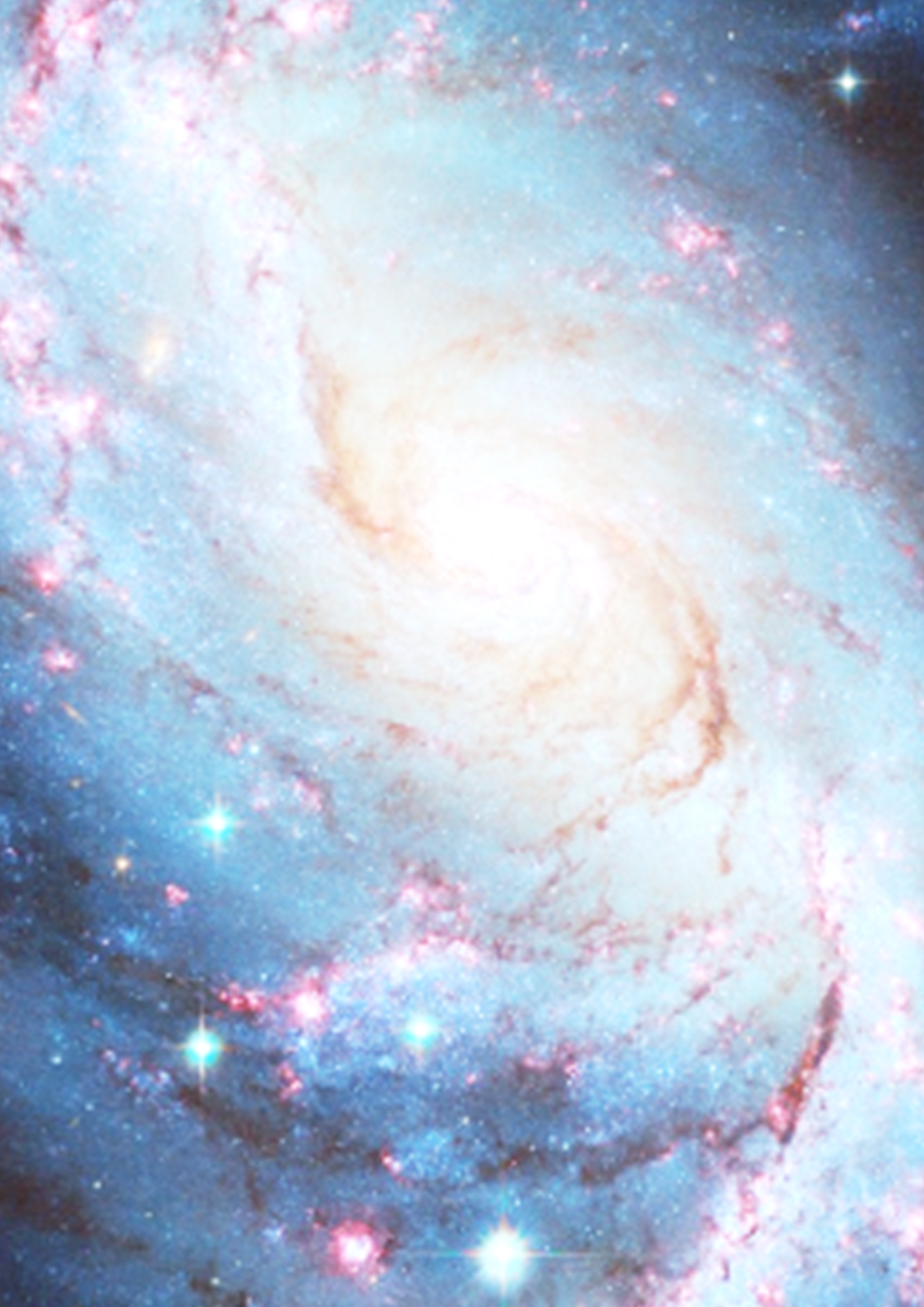 Isolating Anomalous Galaxies Using an Isolation Algorithm      Kieran Broadbelt, Kevin Pimbblet & Daniel Farrow      k.broadbelt-2018@hull.ac.uk
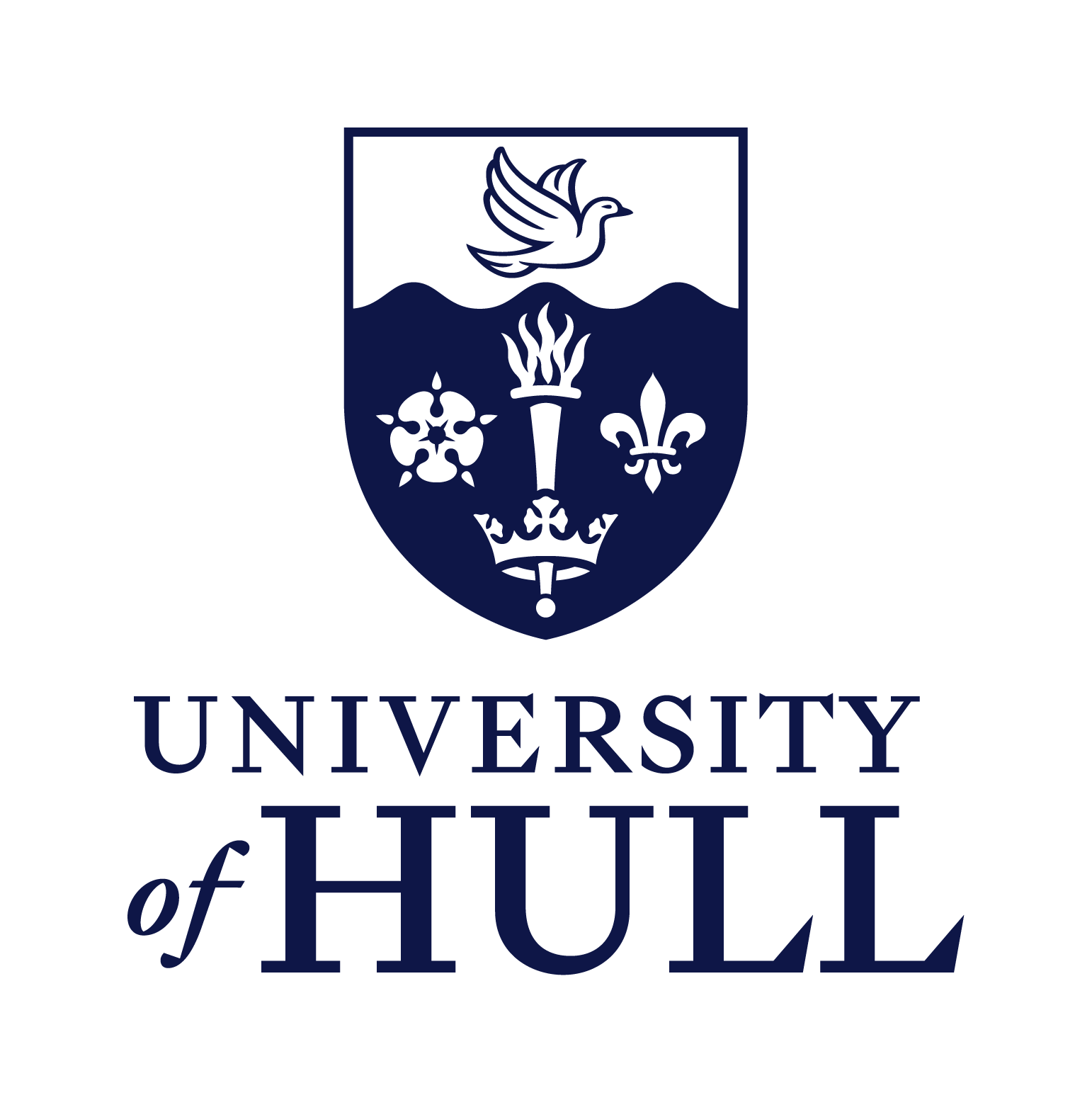 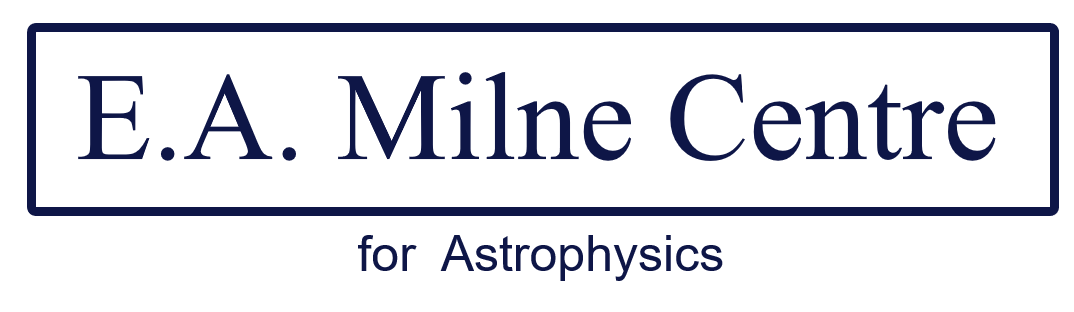 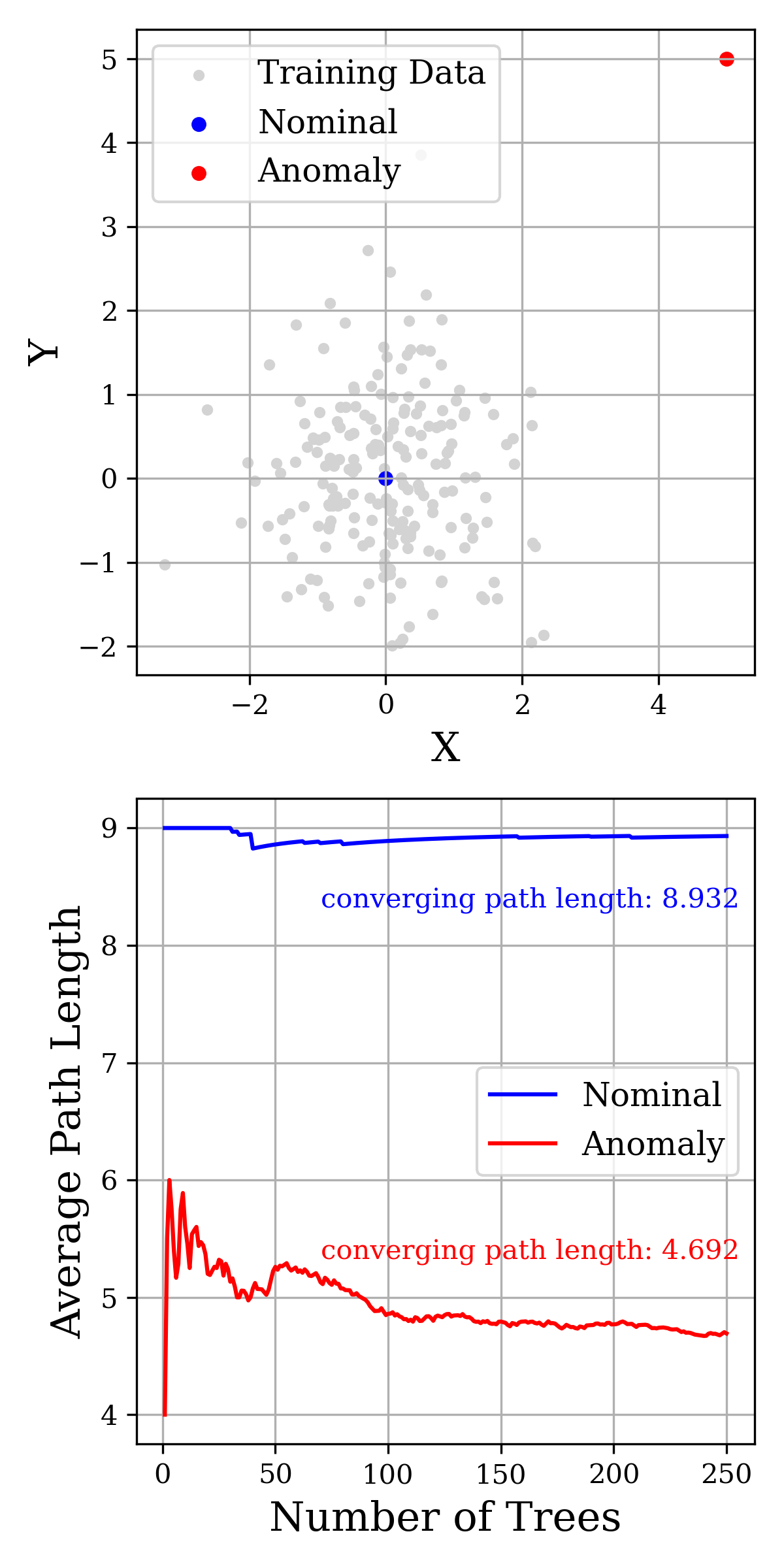 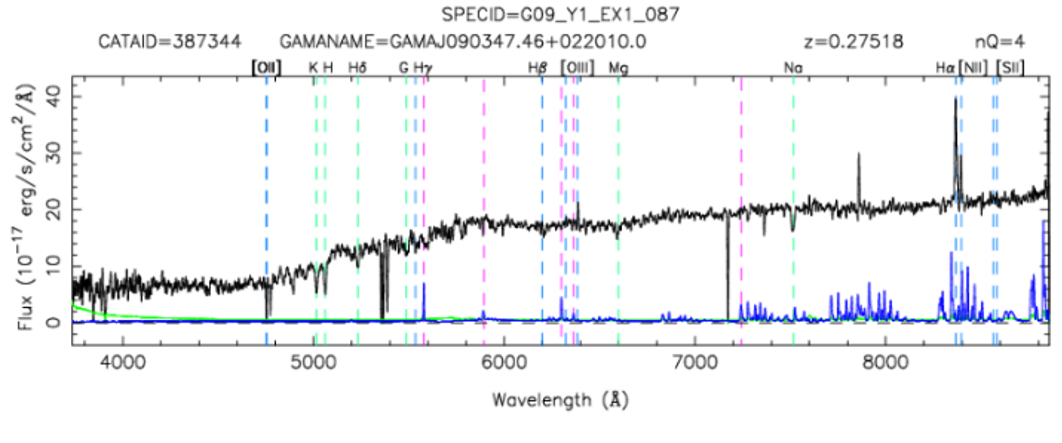 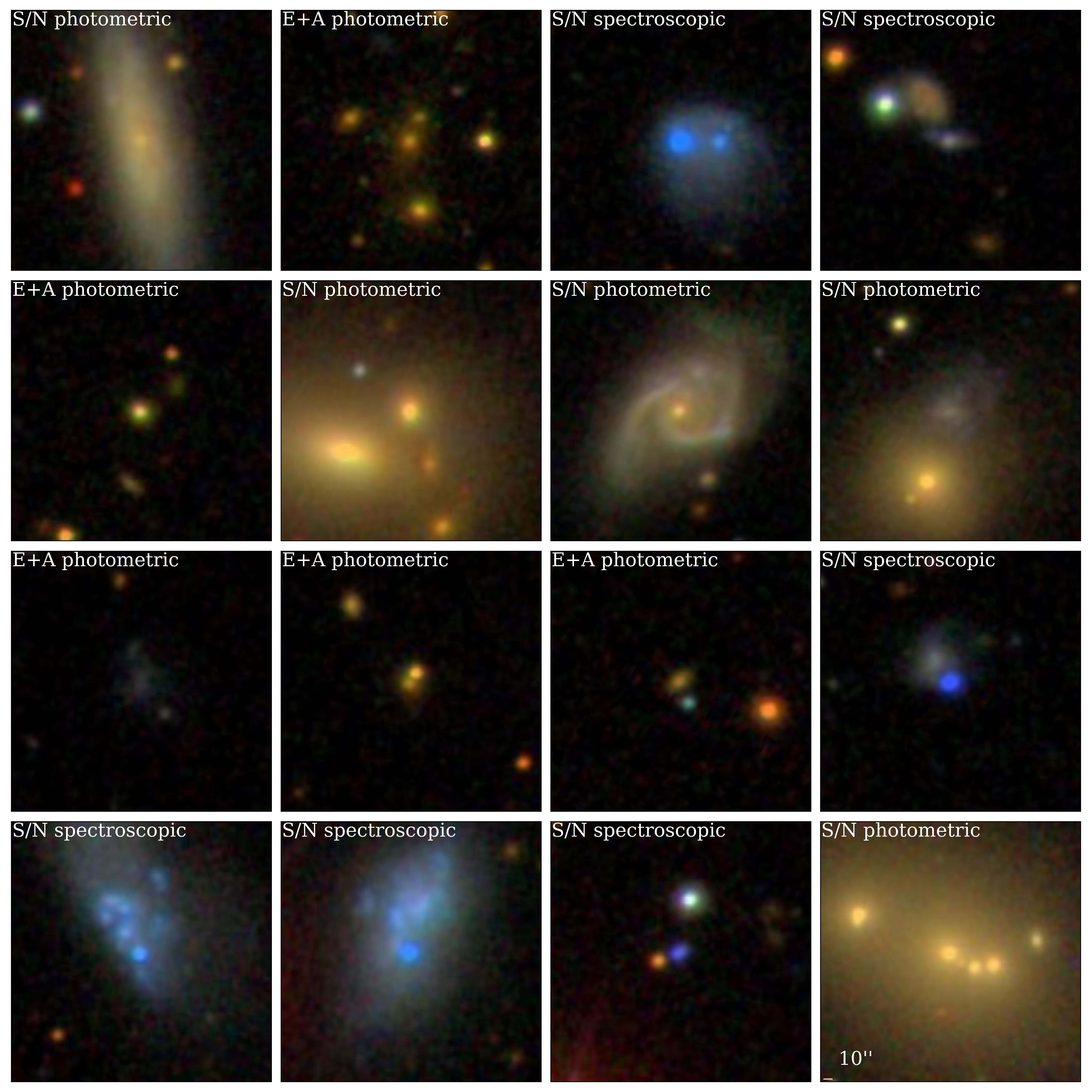